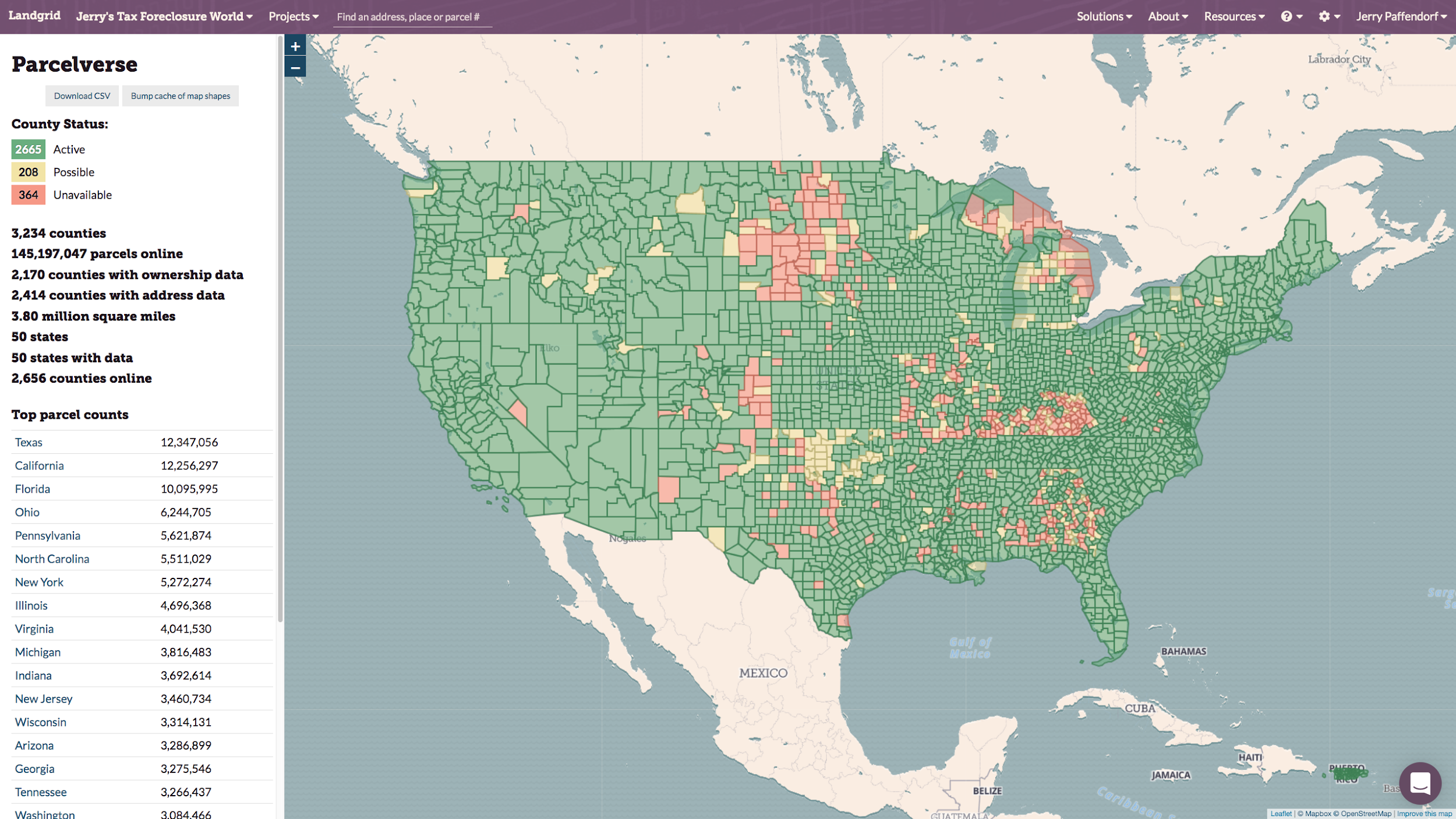 Jerry Paffendorf
CEO, Loveland Technologies
landgrid.com
jerry@landgrid.com@makeloveland313-649-LAND
[Speaker Notes: Intro...]
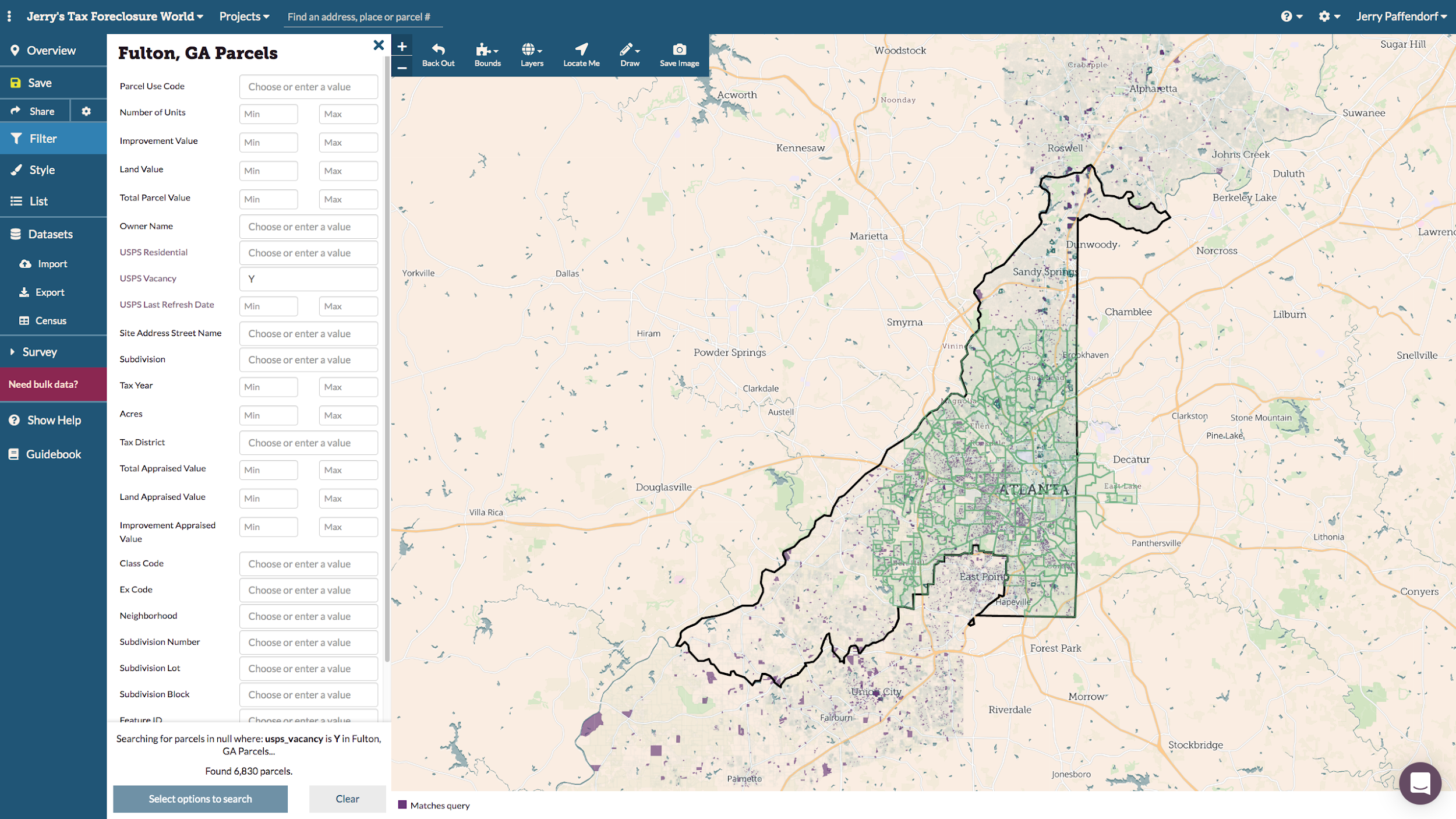 [Speaker Notes: Intro...]
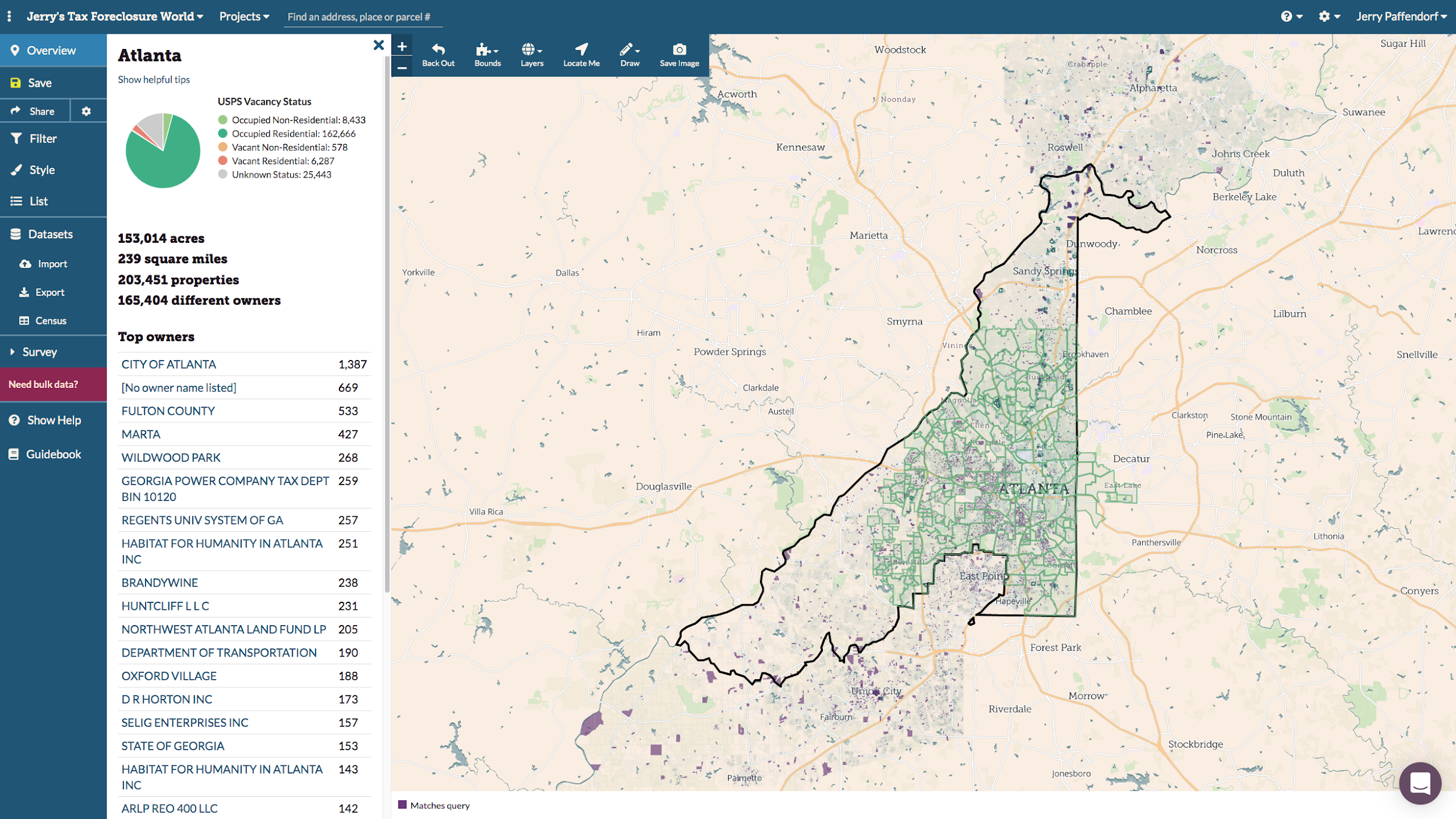 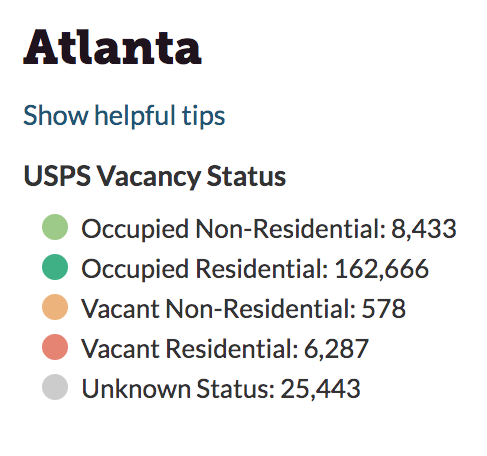 [Speaker Notes: Intro...]
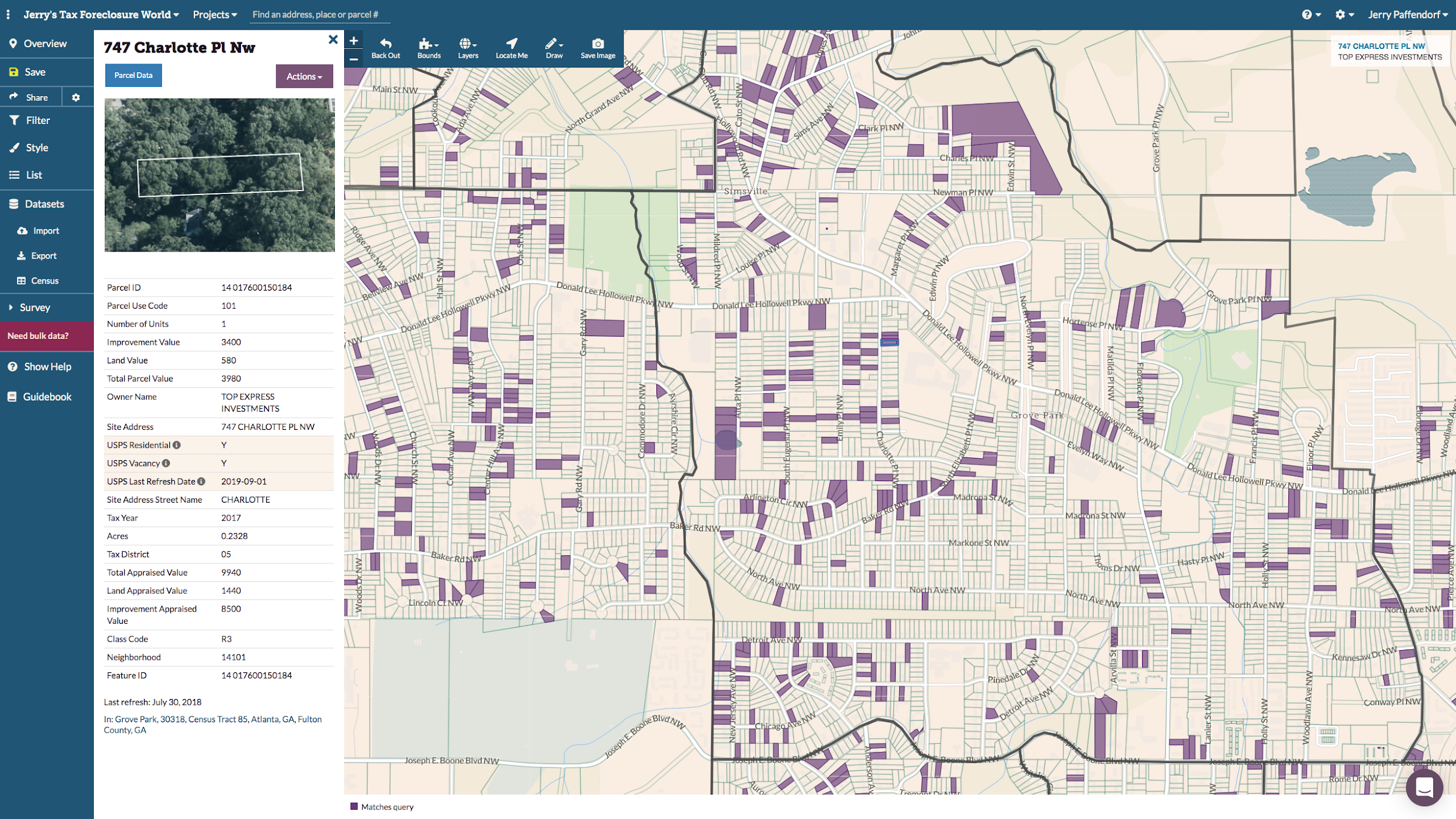 landgrid.com/vacancy
[Speaker Notes: Intro...]
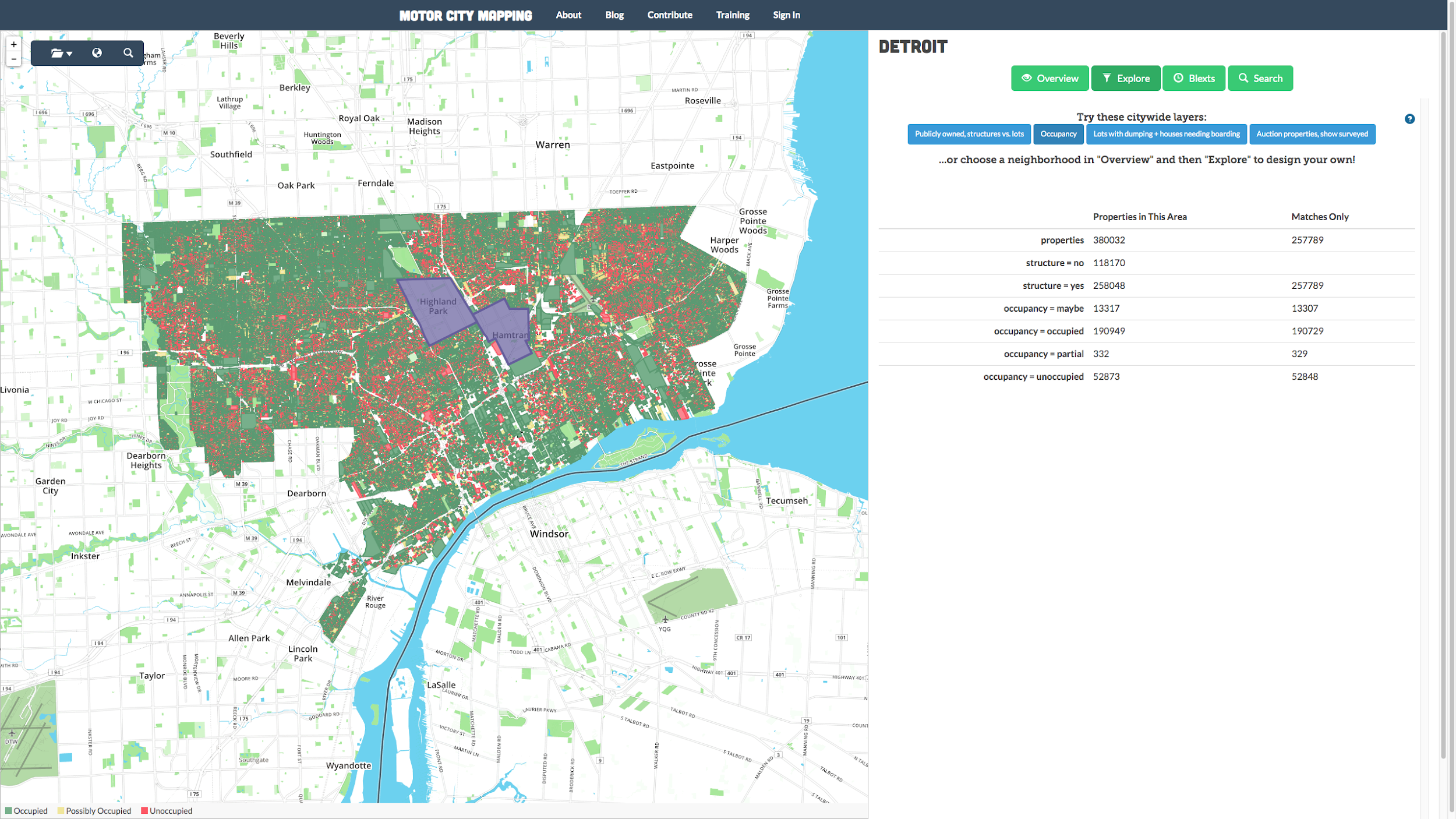 Motor City Mapping
[Speaker Notes: This was Loveland’s first major project...]
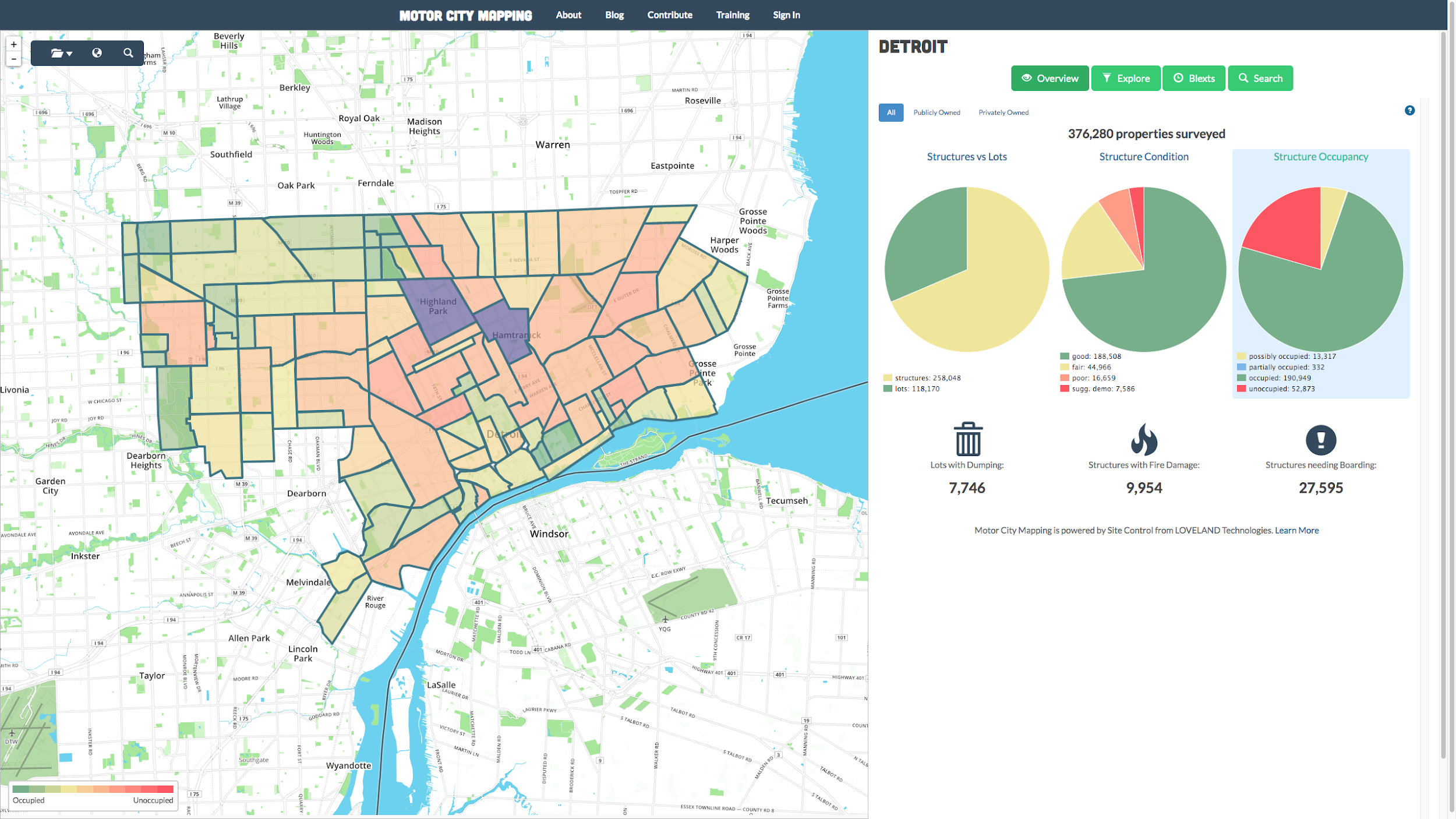 Motor City Mapping
[Speaker Notes: This was Loveland’s first major project...]
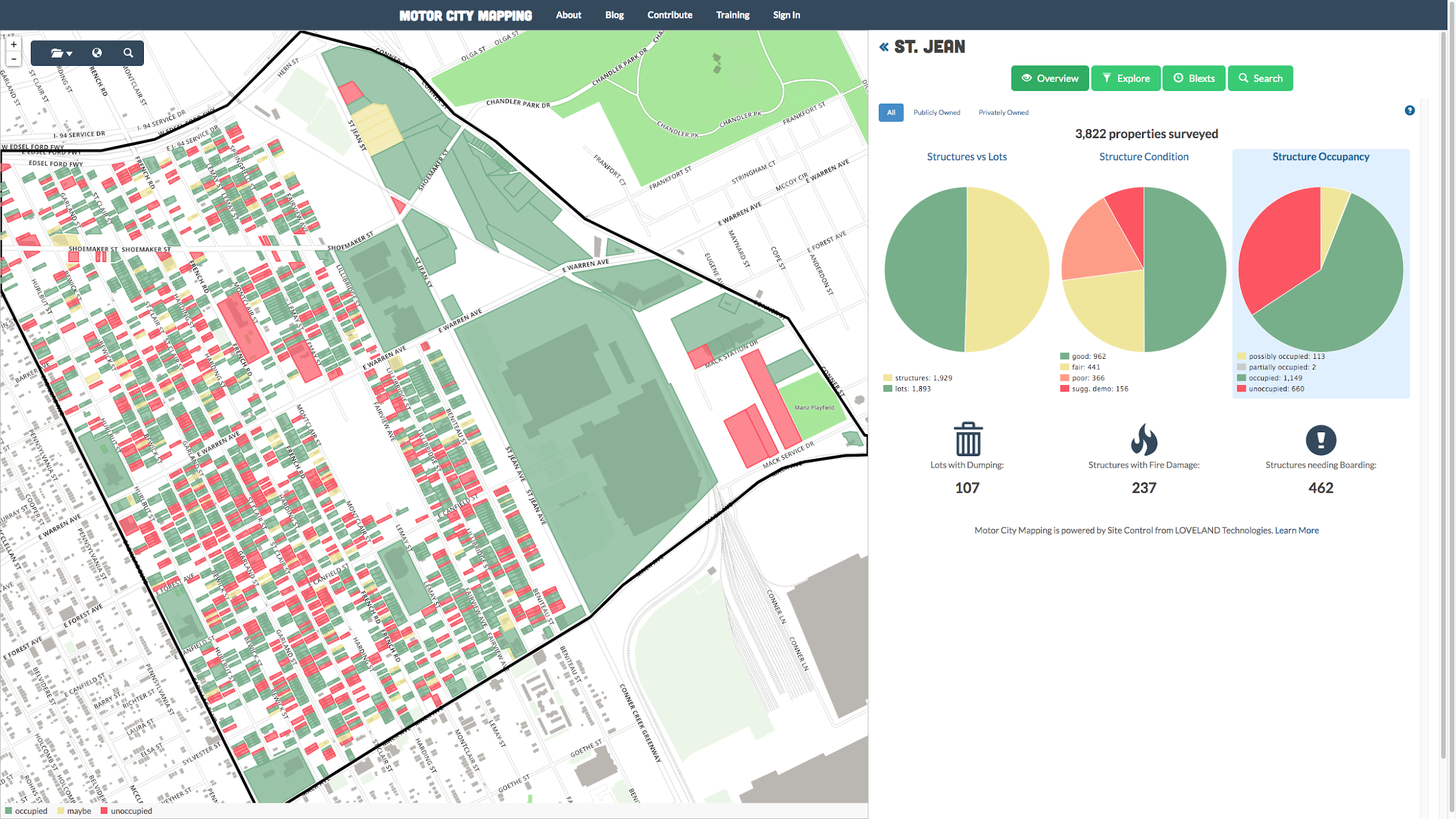 Motor City Mapping
[Speaker Notes: This was Loveland’s first major project...]
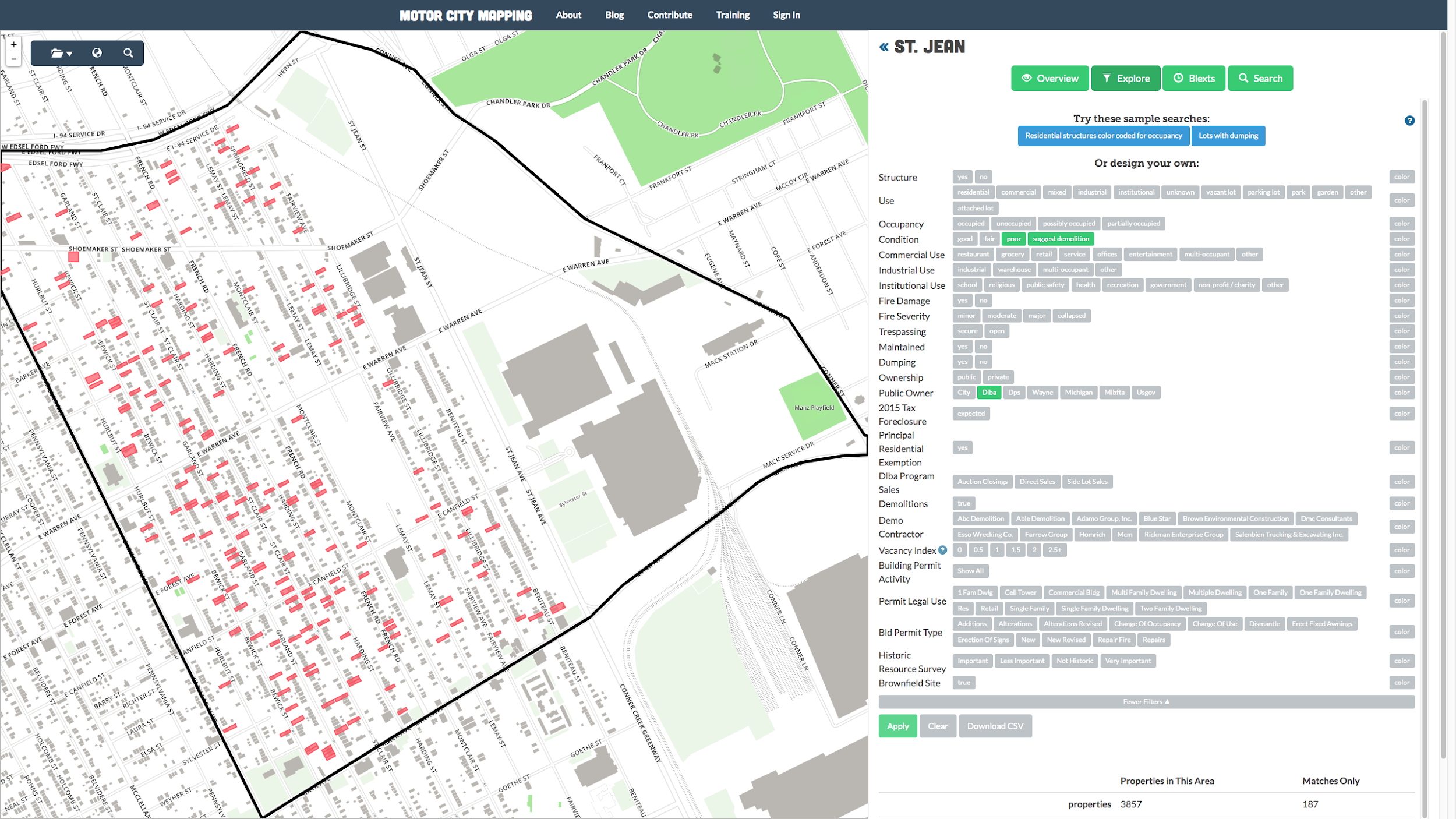 Motor City Mapping
[Speaker Notes: This was Loveland’s first major project...]
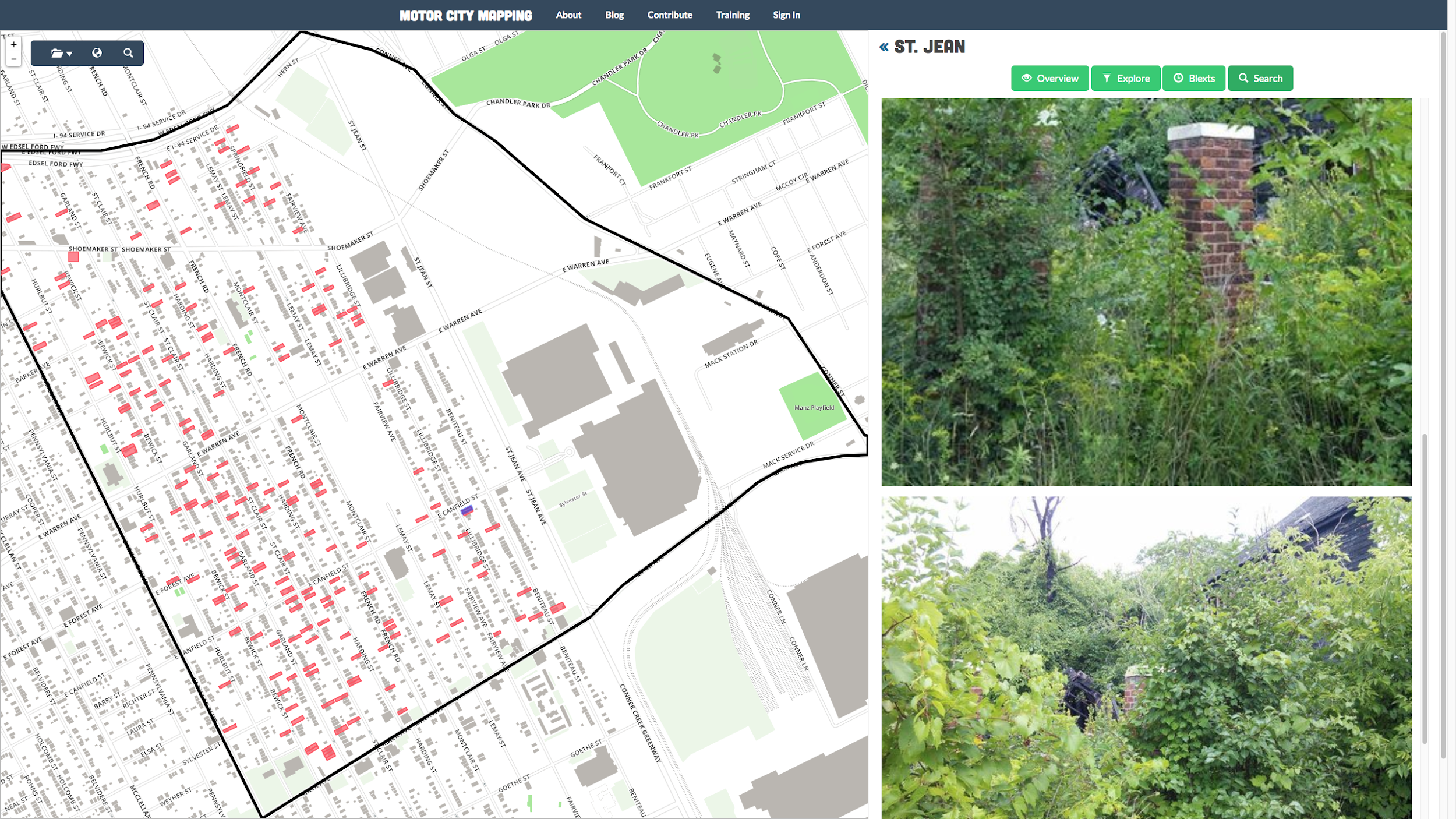 Motor City Mapping
[Speaker Notes: This was Loveland’s first major project...]
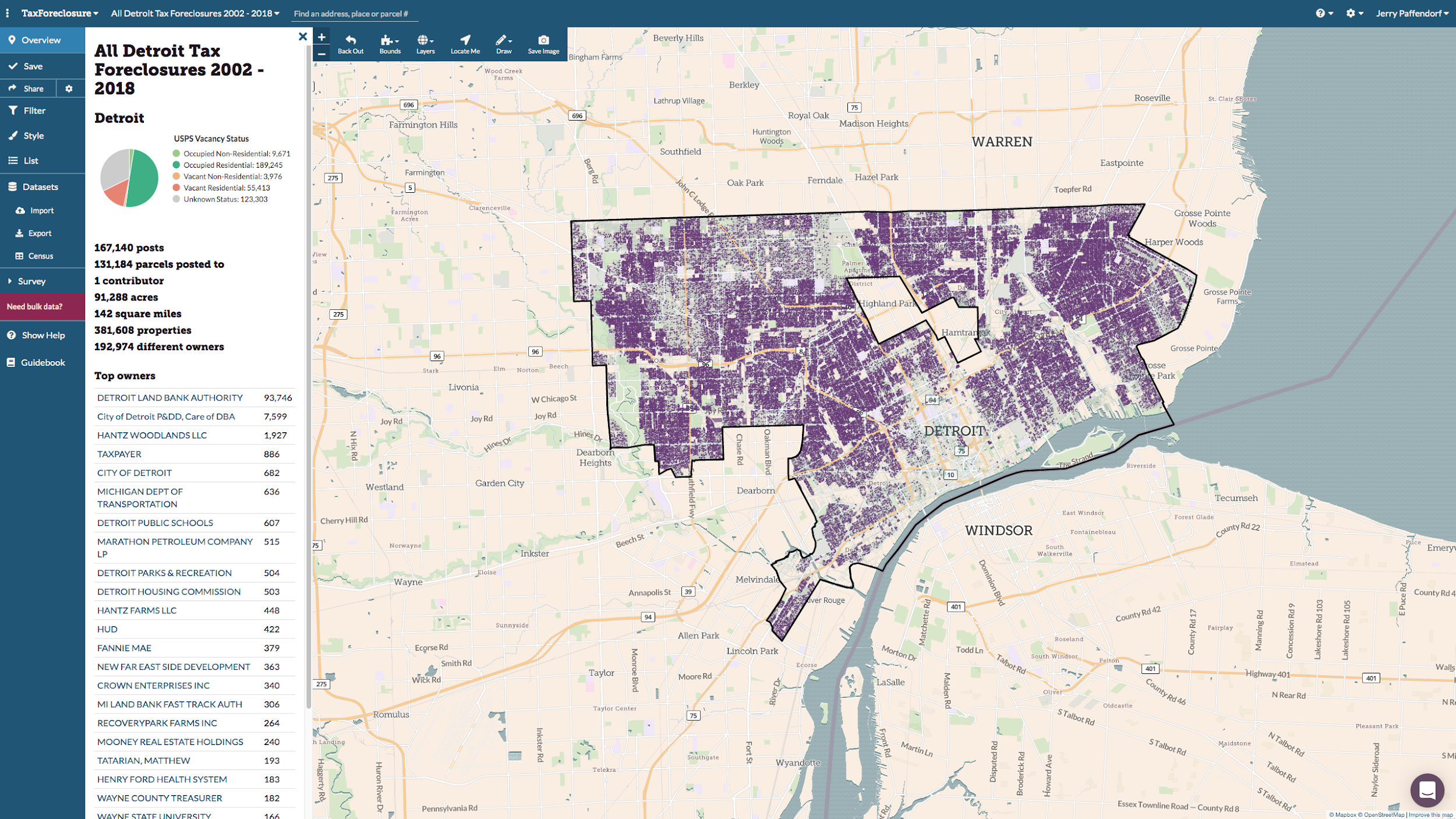 Tax delinquency map
[Speaker Notes: ...then we started looking at possible next waves of foreclosures]
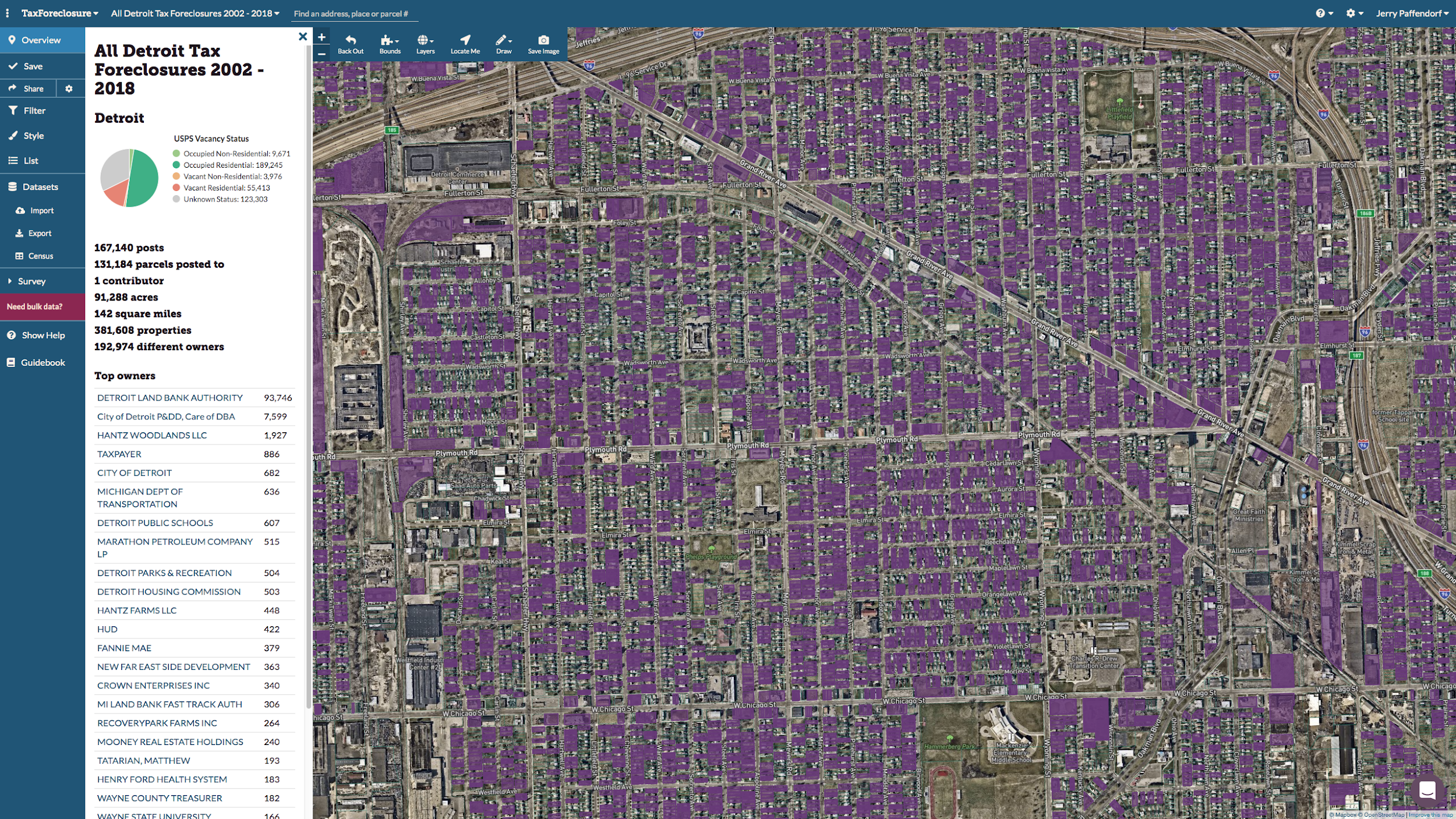 Tax delinquency map
[Speaker Notes: ...then we started looking at possible next waves of foreclosures]
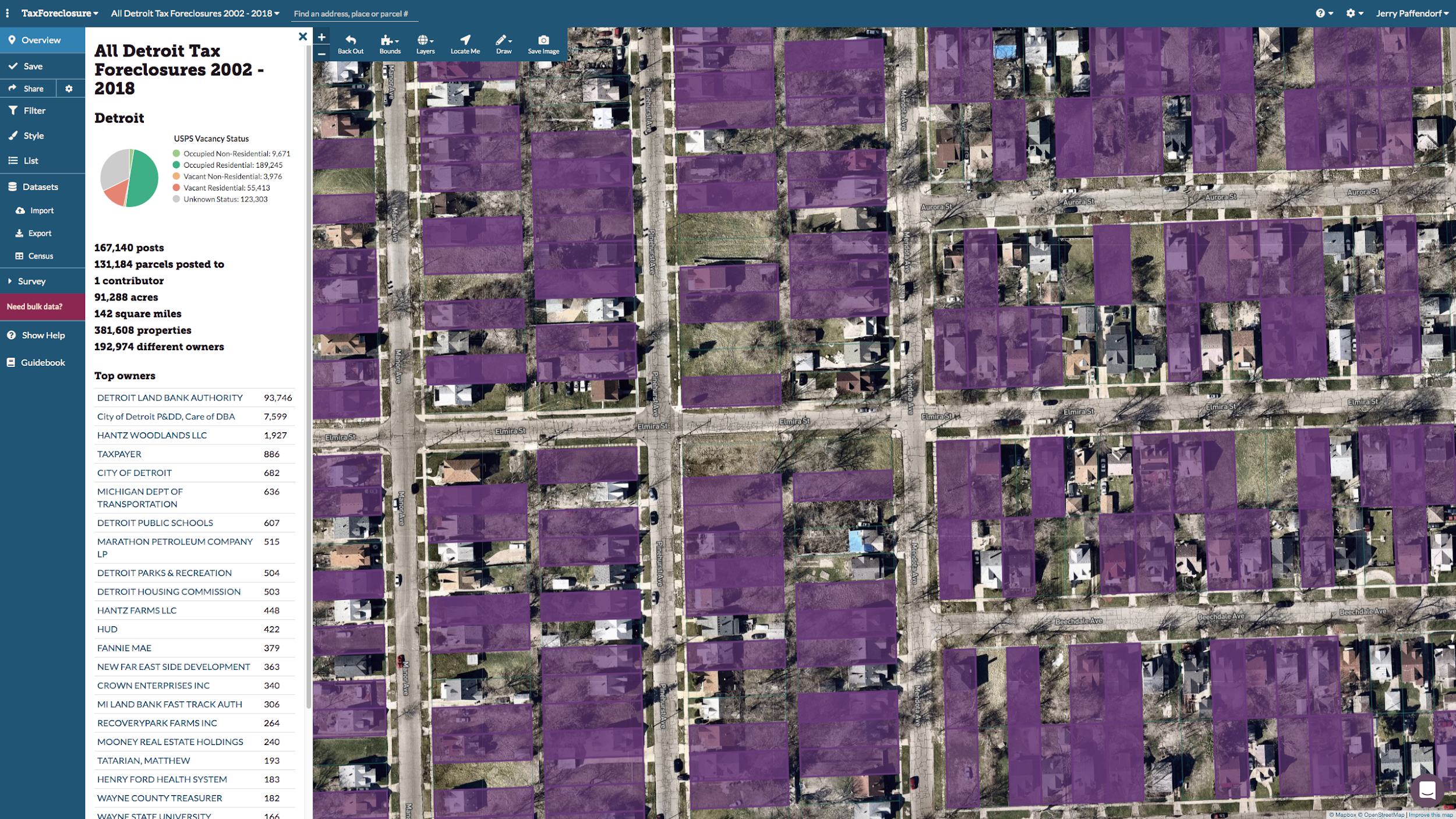 Tax delinquency map
[Speaker Notes: ...then we started looking at possible next waves of foreclosures]
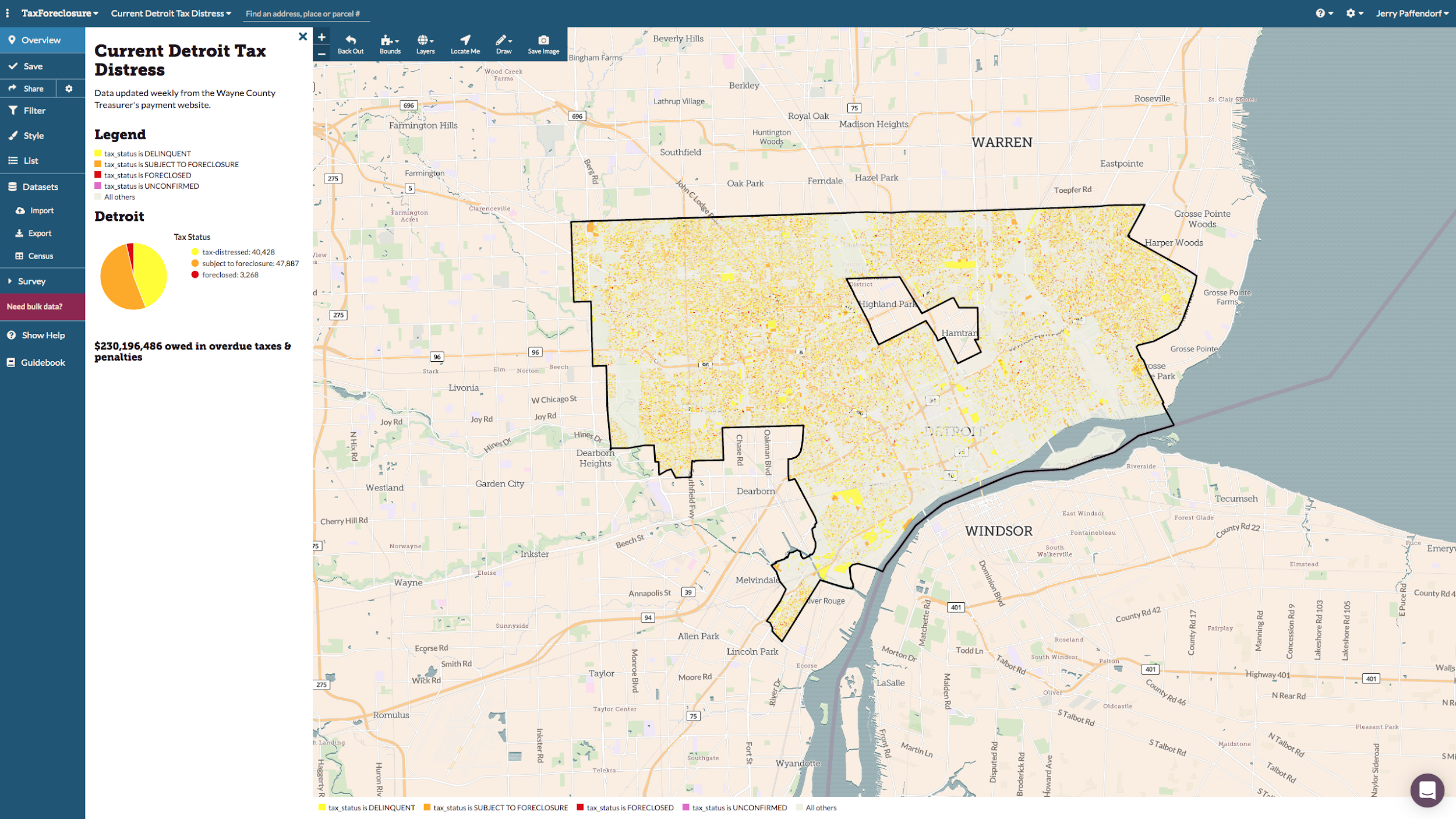 Tax delinquency map
[Speaker Notes: ...then we started looking at possible next waves of foreclosures]
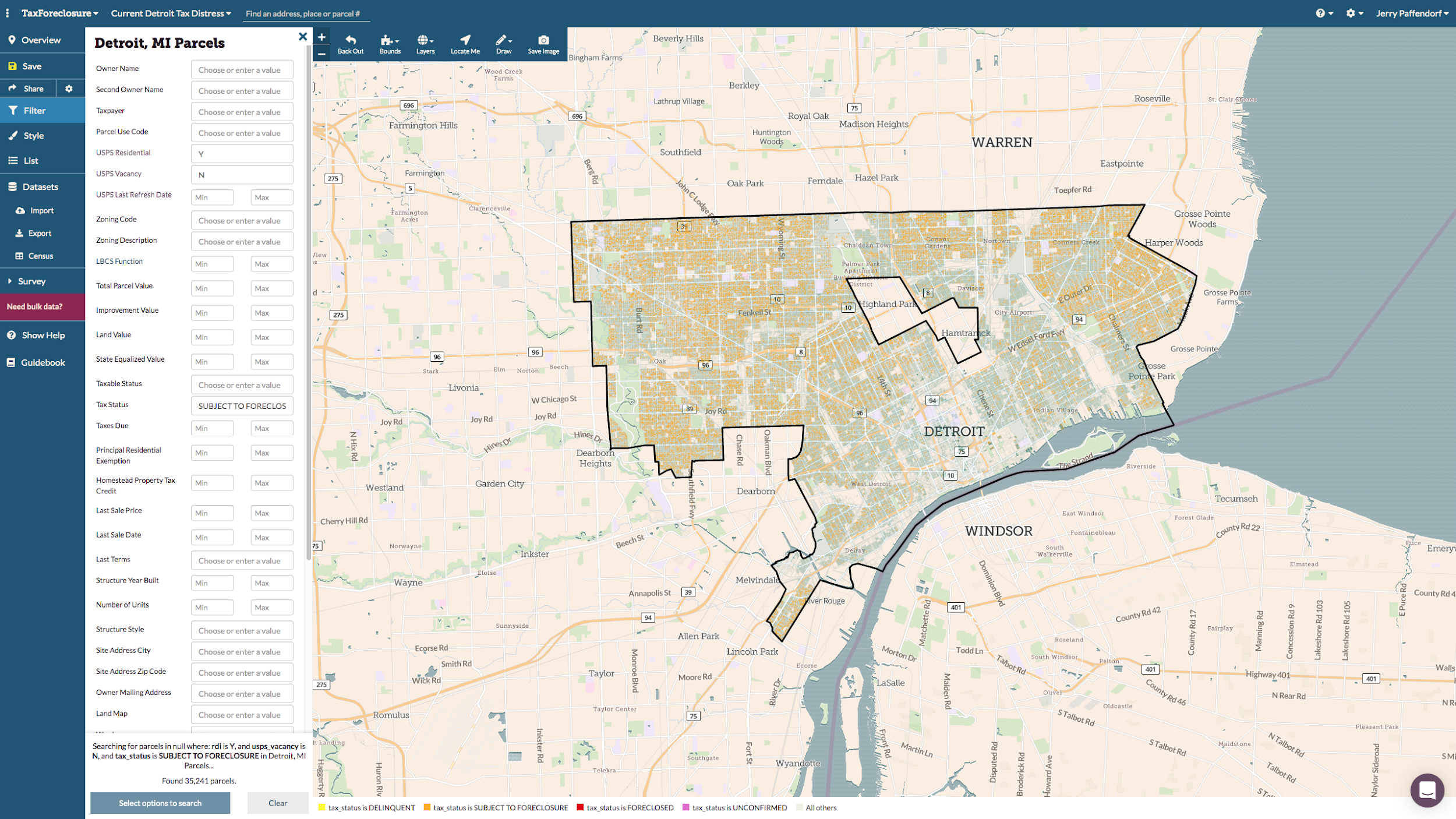 Tax delinquency map
[Speaker Notes: ...then we started looking at possible next waves of foreclosures]
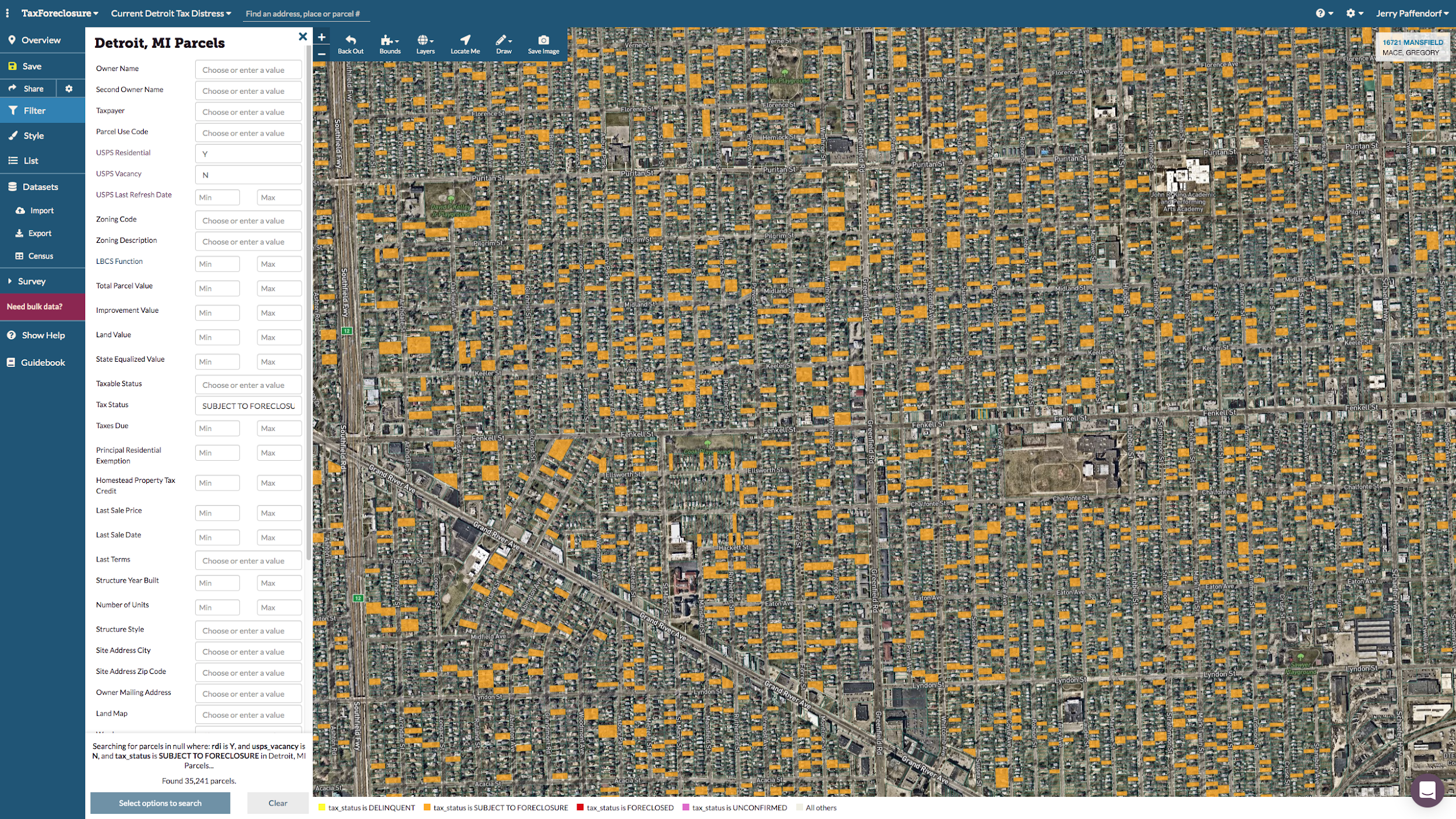 Tax delinquency map
[Speaker Notes: ...then we started looking at possible next waves of foreclosures]
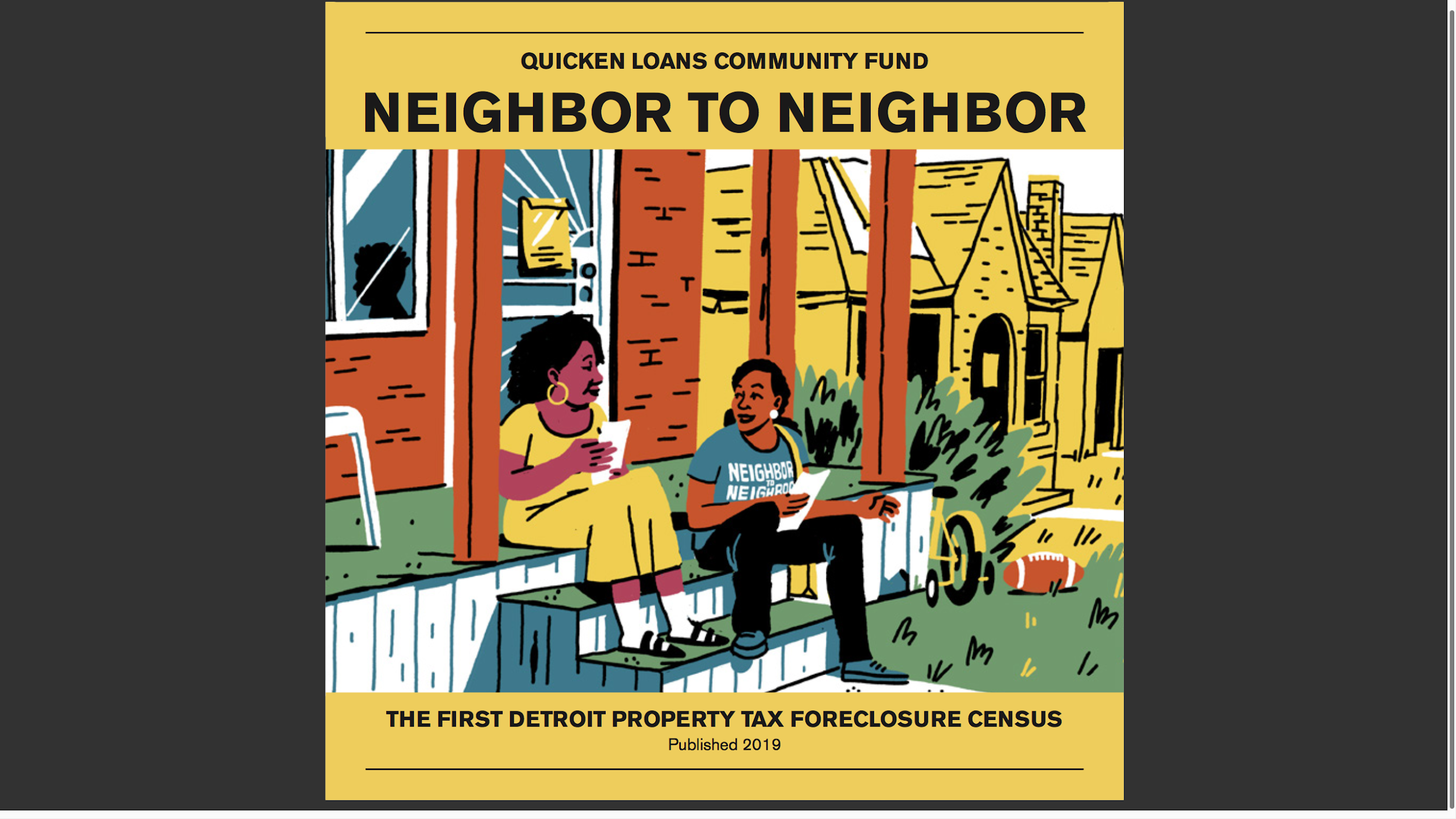 [Speaker Notes: … and this brings us to Neighbor to Neighbor study, where every tax delinquent home in the city was visited by surveyors to learn more about how tax foreclosure works on the individual/household level and who it affects.]
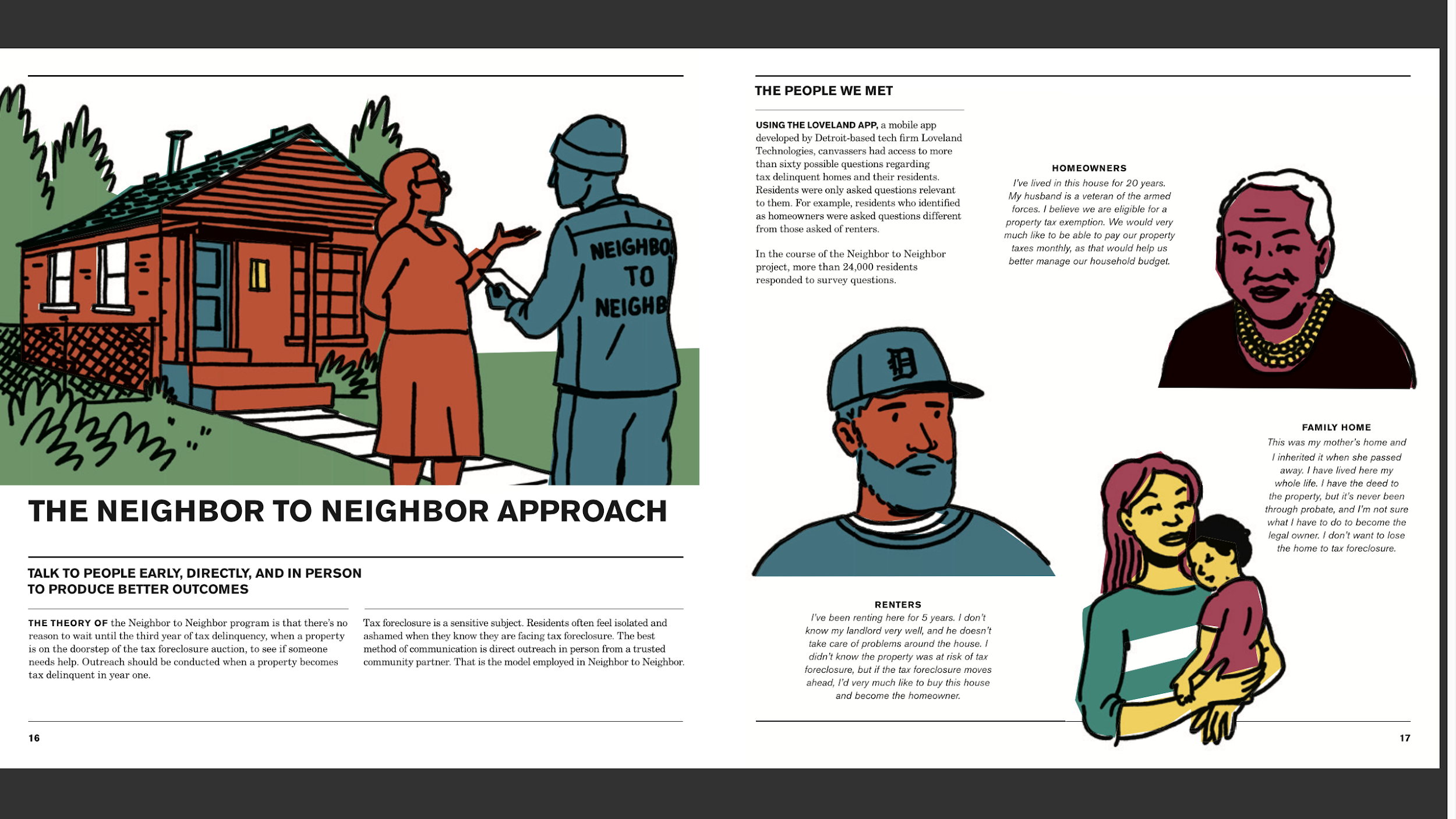 [Speaker Notes: … and this brings us to Neighbor to Neighbor study, where every tax delinquent home in the city was visited by surveyors to learn more about how tax foreclosure works on the individual/household level and who it affects.]
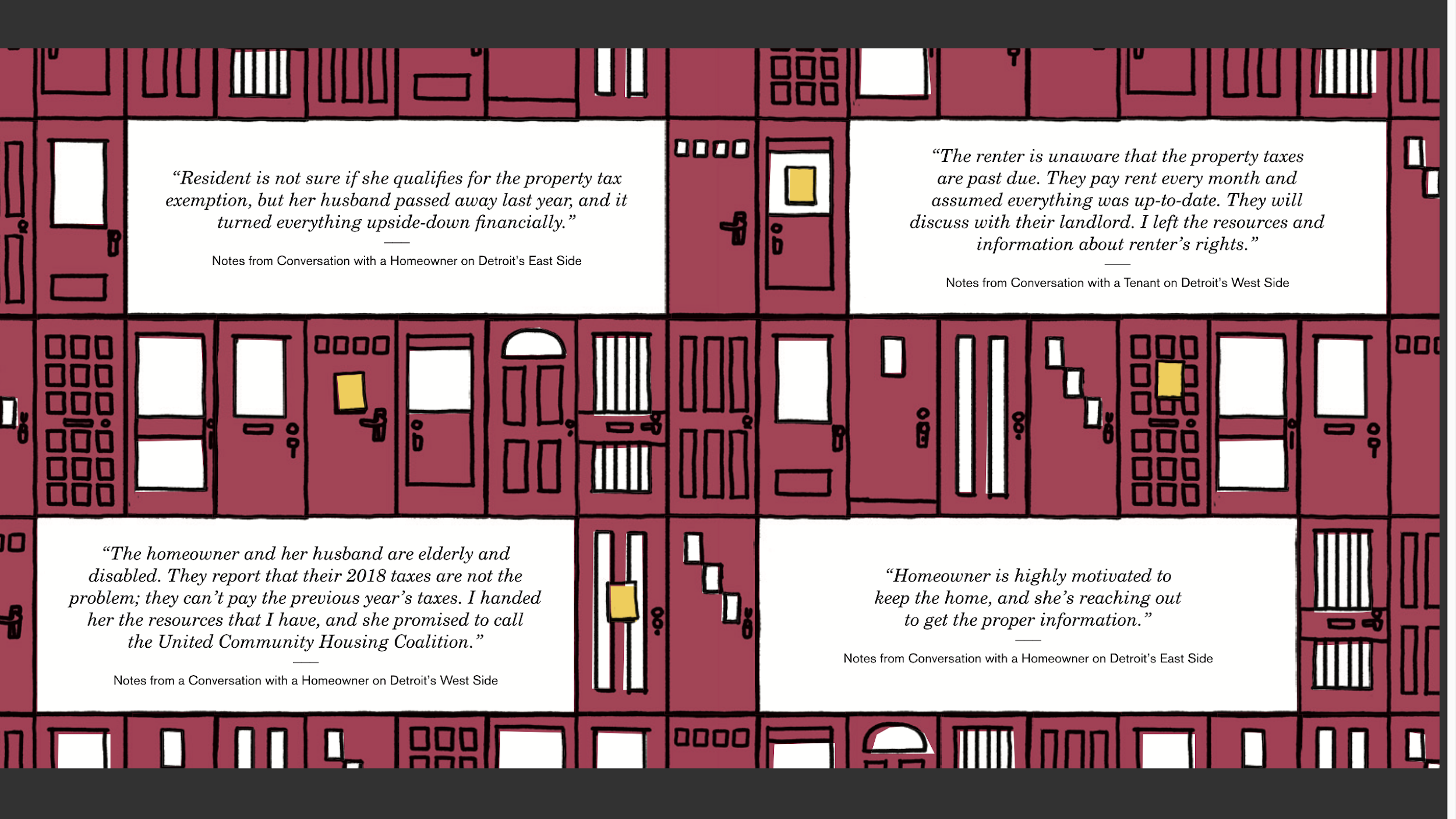 [Speaker Notes: … and this brings us to Neighbor to Neighbor study, where every tax delinquent home in the city was visited by surveyors to learn more about how tax foreclosure works on the individual/household level and who it affects.]
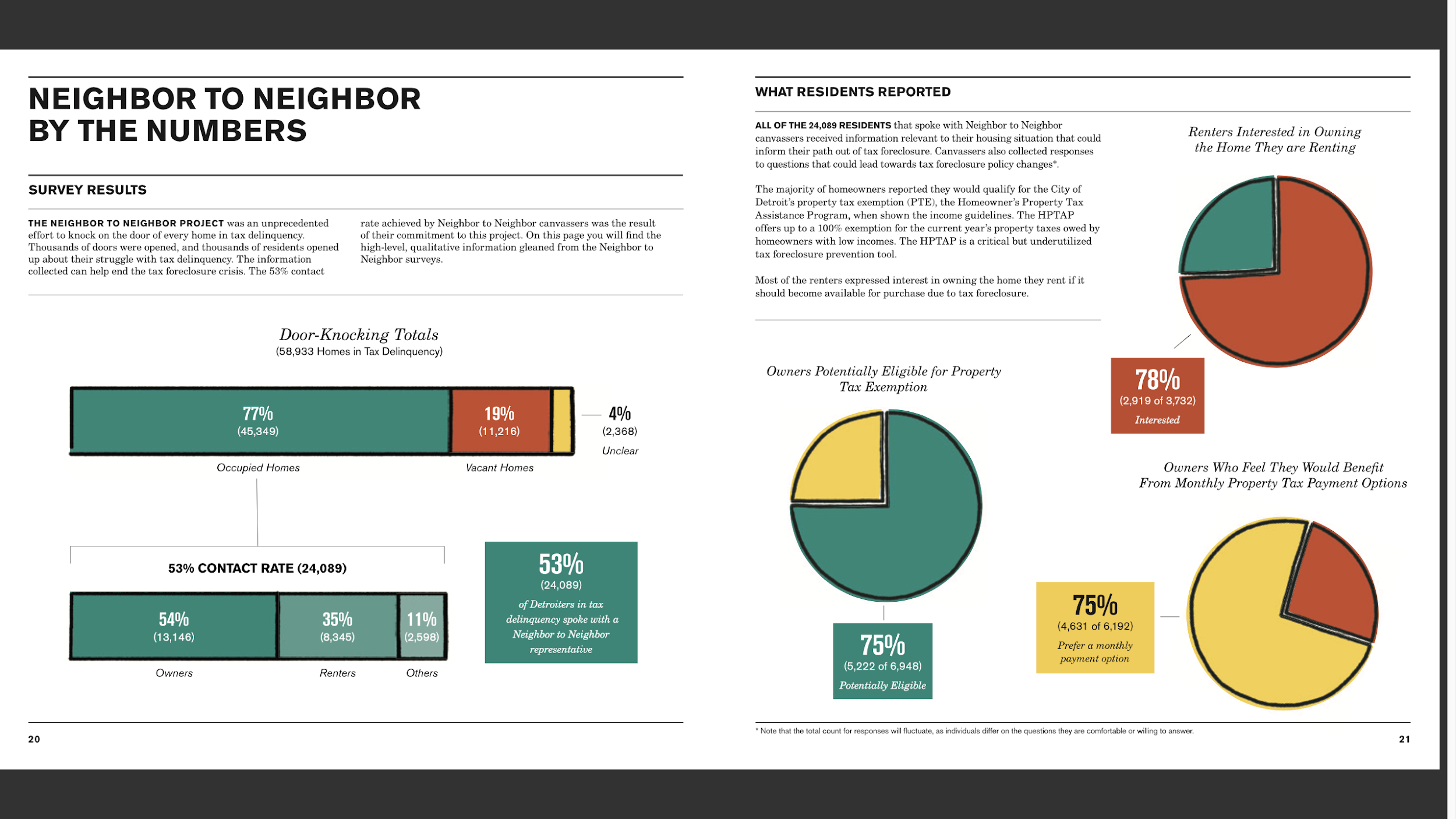 [Speaker Notes: … and this brings us to Neighbor to Neighbor study, where every tax delinquent home in the city was visited by surveyors to learn more about how tax foreclosure works on the individual/household level and who it affects.]
Direct human outreach based on parcel data to inform, assist, learn, 
and make smart policy changes
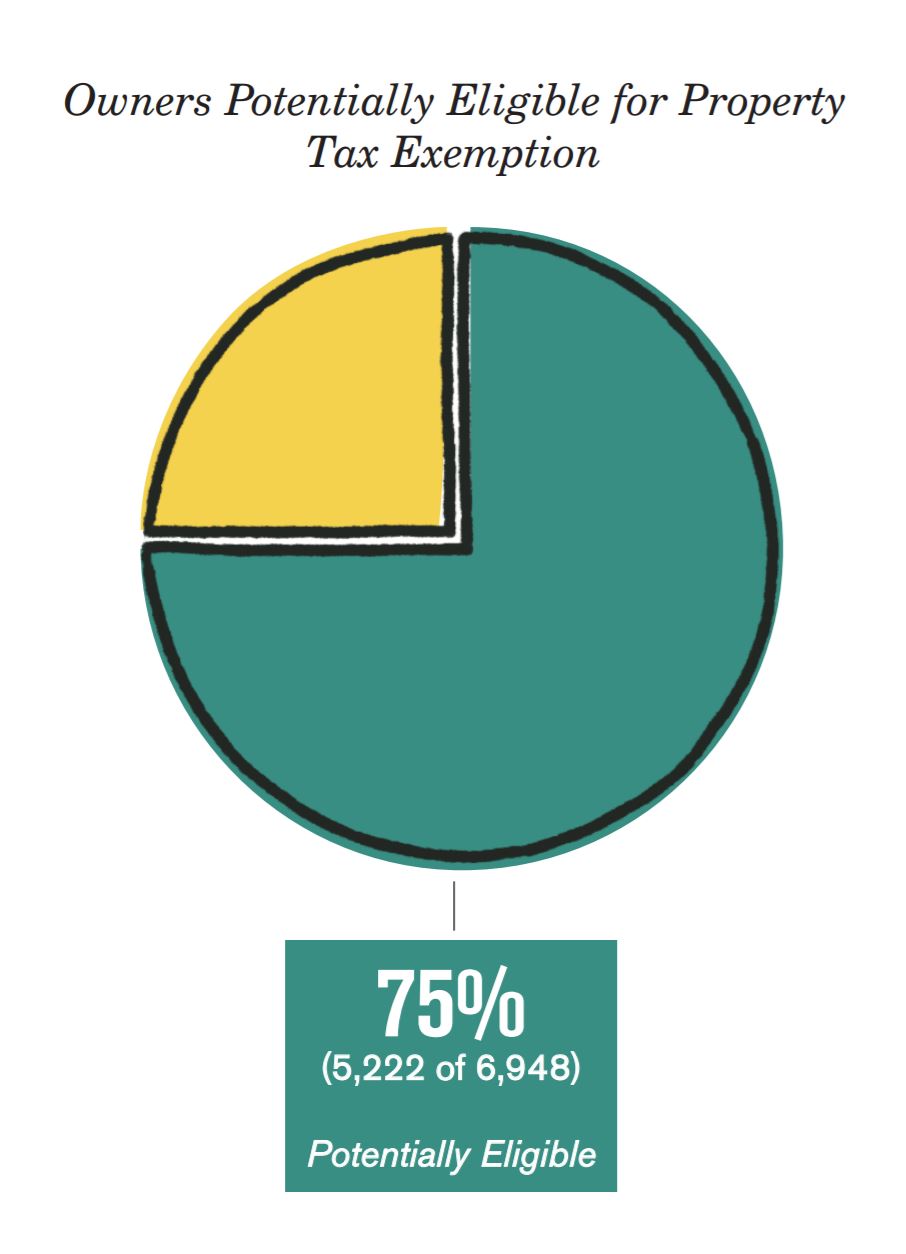 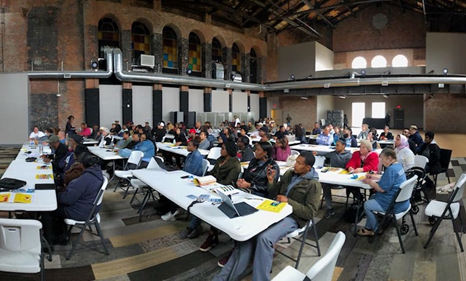 foreclosureoutreach.org
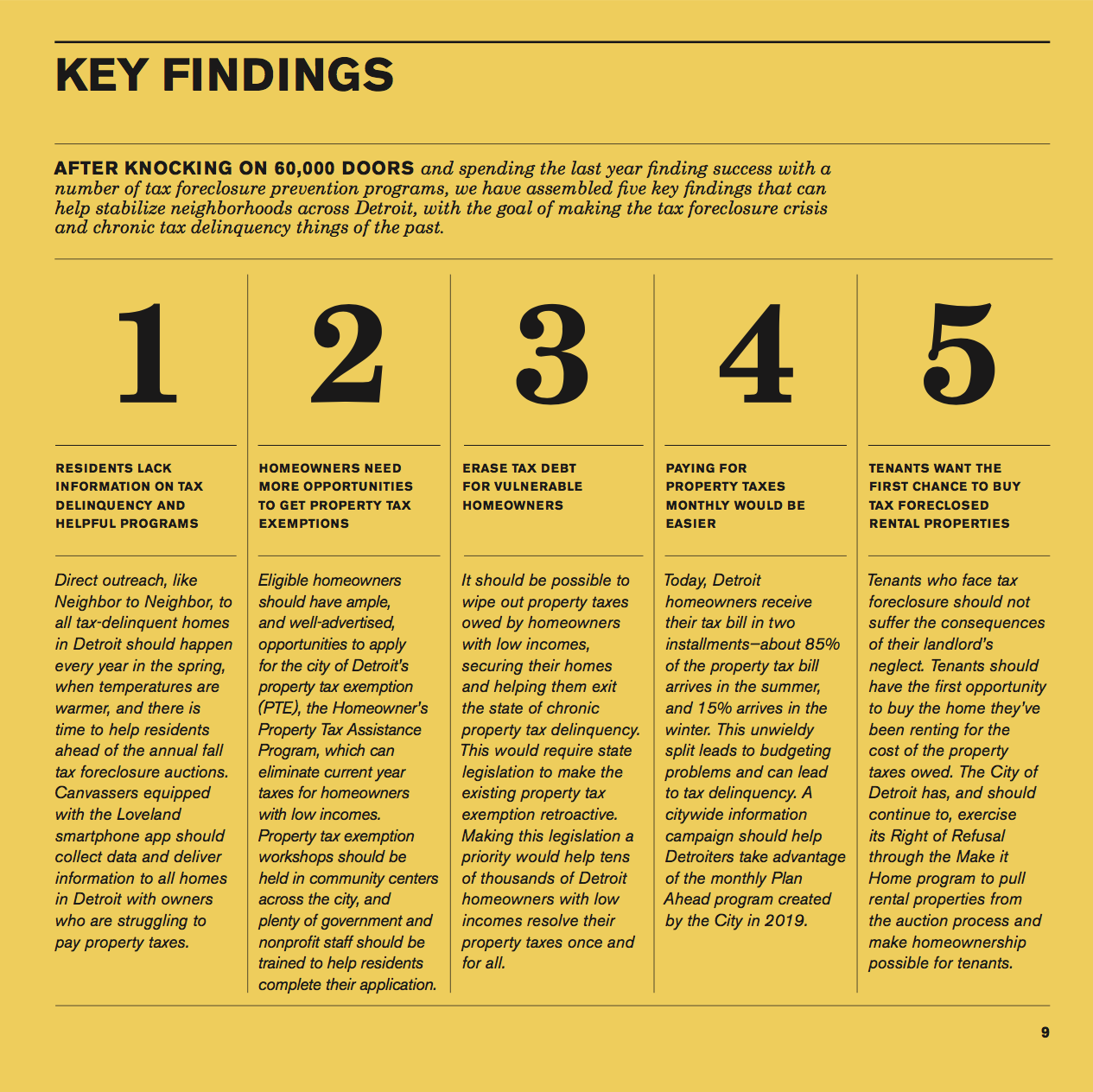 [Speaker Notes: … and this brings us to Neighbor to Neighbor study, where every tax delinquent home in the city was visited by surveyors to learn more about how tax foreclosure works on the individual/household level and who it affects.]
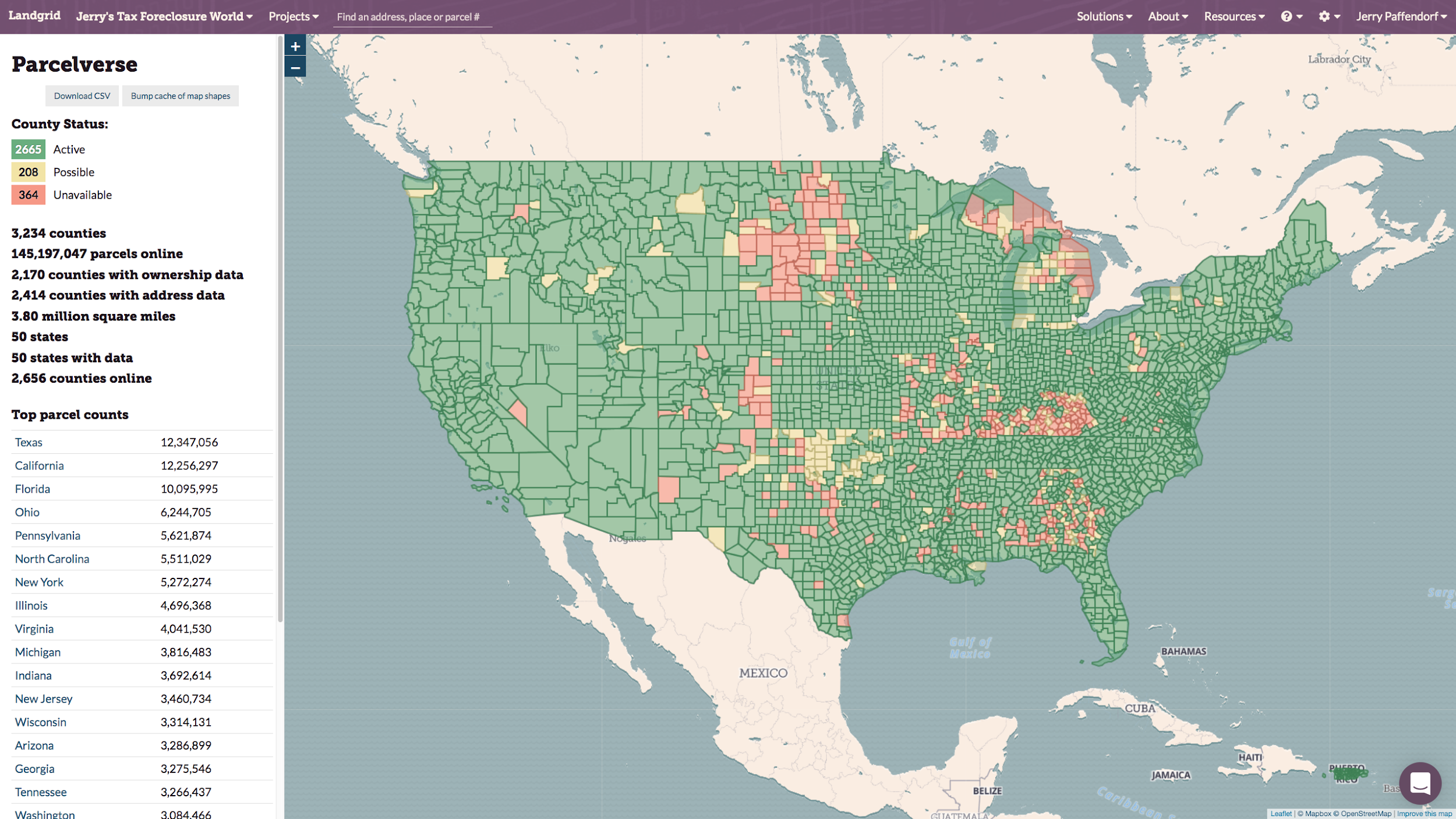 Jerry Paffendorf
CEO, Loveland Technologies
landgrid.com
jerry@landgrid.com@makeloveland313-649-LAND
[Speaker Notes: Intro...]